Социальный проект «Интересная перемена»
В номинации
«Есть идея» 
 
Автор проекта: ученица 5 «б» класса
Марахин Артем
 
Руководитель проекта: классный руководитель 
Лепешева Е.А.
Актуальность
В школе самое опасное время - это перемена! 

С начала учебного года на перемене произошло 2 серьезные травмы – сломали руку и сотрясение мозга.
Проблема
Не угонишься за Вовой!Он гляди какой бедовый!Он за пять минут успелПеределать кучу дел:Он поставил три подножки(Ваське, Кольке и Сережке),Прокатился кувырком,На перила сел верхом,Лихо шлепнулся с перил,Подзатыльник получил,С ходу дал кому-то сдачи,Попросил списать задачи, -Словом,Сделал все, что мог!	Борис Заходер. Перемена
проблема занятости  детей на перемене
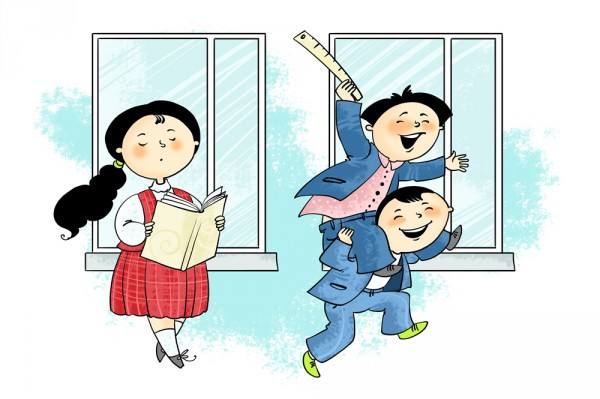 Цель проекта
организовать деятельность детей на переменах.
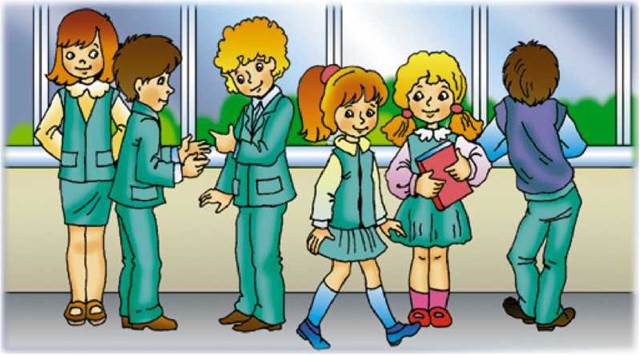 Задачи проекта
Уменьшить травмоопасность на переменах;
Собрать инициативную группу учащихся для разработки проекта;
Составить план мероприятий;
Провести опрос среди учителей и учащихся школы;
Изучить дополнительную литературу;
Выпустить листовку о правильном поведении на переменах;
Подготовка сборника мини-игр;
Подготовить столы для настольных игр;
Провести анализ проделанной работы и подготовиться к защите проекта для школьной конференции.
План и сроки мероприятий по реализации проекта
1 этап – март 2019 года – собрание;
 2 этап – апрель 2019 года – опрос;
 3 этап – май – август 2019 года – подготовка материала; 
 4 этап – сентябрь – декабрь 2019 года – внедрение 				проекта в школьную жизнь;
 5 этап – январь 2019 года - заключительный.
Условия реализации проекта
В инициативную группу должны входить ученики, действительно заинтересованные в реализации проекта; 
Необходима помощь учителей в осуществлении намеченных задач согласно плану;
Наличие благоприятных условий, например, поддержка администрацией школы, в выделении места для поведения собраний;
Введение новых подходов к организации перемен.
Механизм взаимодействия по реализации проекта.
Взаимодействие с другими социальными проектами, реализуемыми в школе. 
Взаимодействие с молодежным центром города Нижневартовска. 
Взаимодействие с государственными учреждениями города Нижневартовска, такими как больница, полиция, пожарные.
смета
Мои предложения
Необходимо закрепить старших учеников школы за каждым этажом, где они будут проводить игры, например,
8 классы - 1 этаж
7 классы - 2 этаж
6 классы - 3 этаж
5 классы - 4 этаж
Таким образом, нужно подготовить 8 разных игр на день, в каждом классе назначить группу инициативных учеников, которые подготовят и проведут «интересные перемены» для себя и других учащихся школы.
Дежурство менять через неделю. 
Игры следует проводить согласно предметной недели, всю неделю учителя предметники помогают в подготовке и проведения игр.
Разработать систему оценивания, и награждать самых активных детей, и самых инициативных баллами, которые потом можно обменять на канцелярские товары или продукцию школьной столовой.
Проверка проекта на антиплагиат пройдена 24.01.2019 года
на сайте https://be1.ru/antiplagiat-online/?text=f3475306df8496db31cea72ad6f38e6d

Уникальность текста – 100%;
Заспамленность текста – 4.3%;
Грамматические ошибки отсутствуют;
Водность текста – 27 % (до 30 % - хороший технический текст).
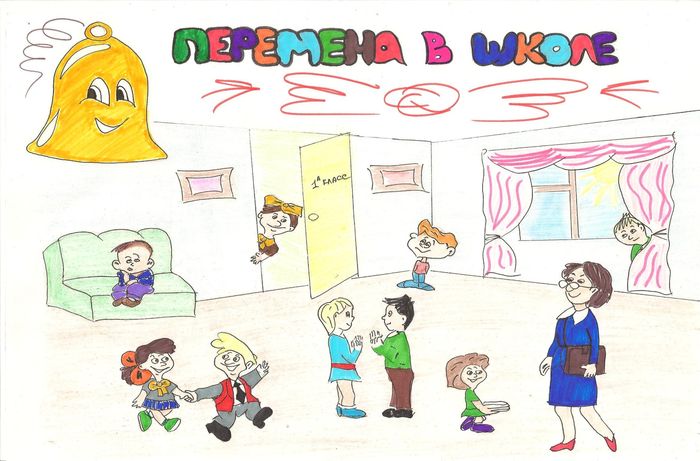